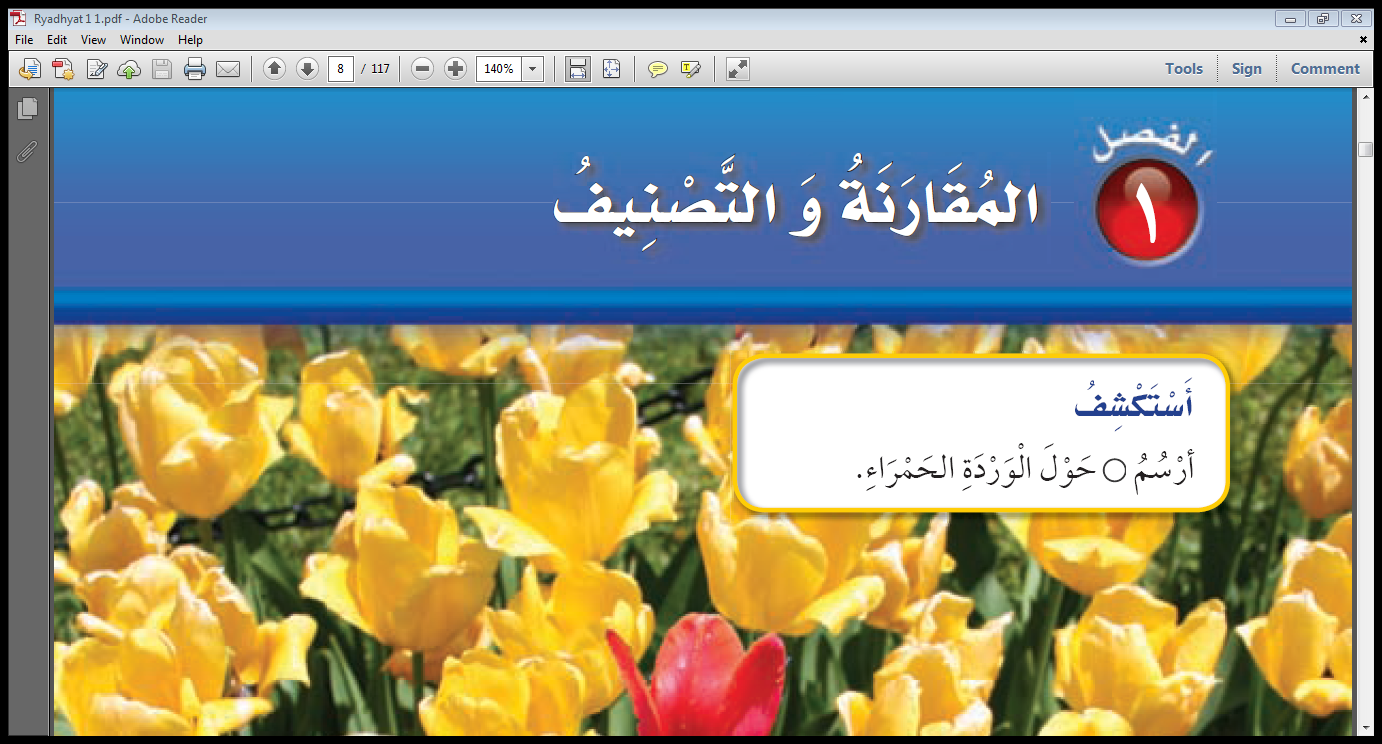 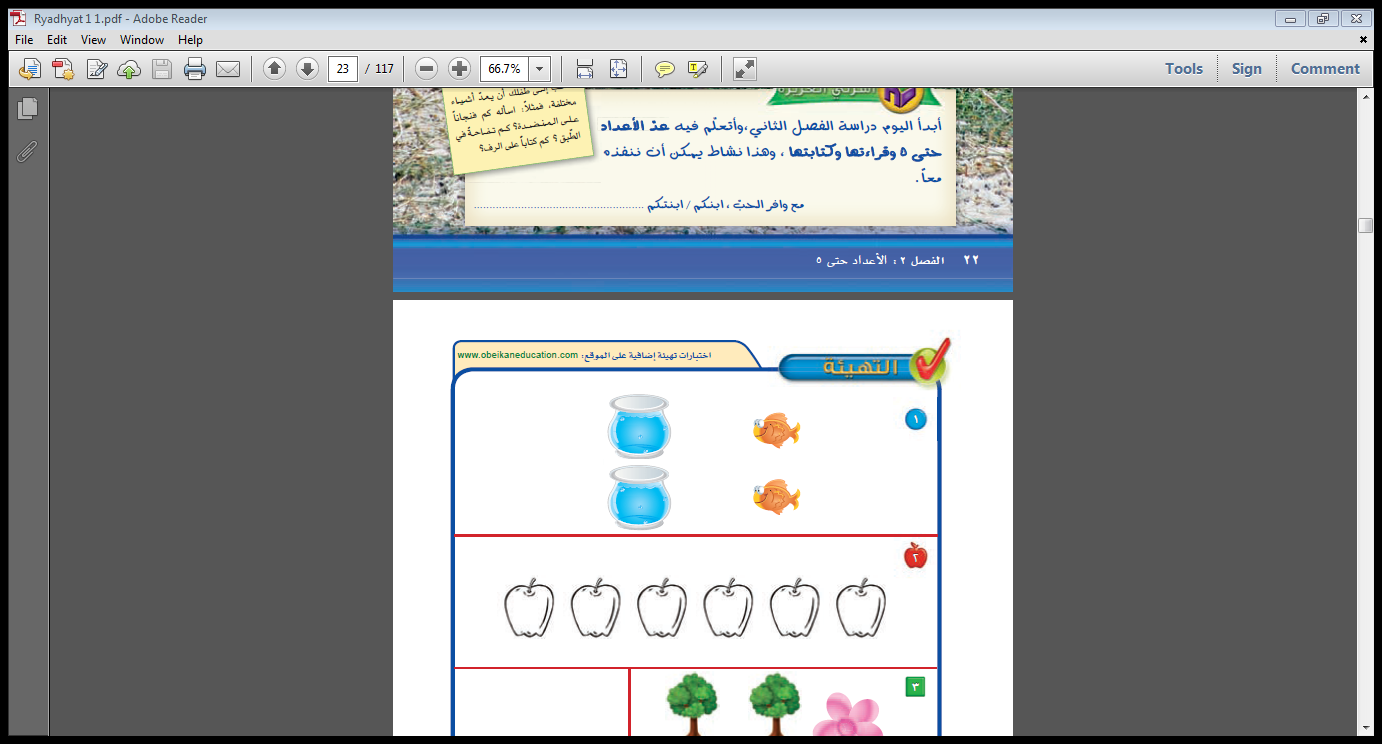 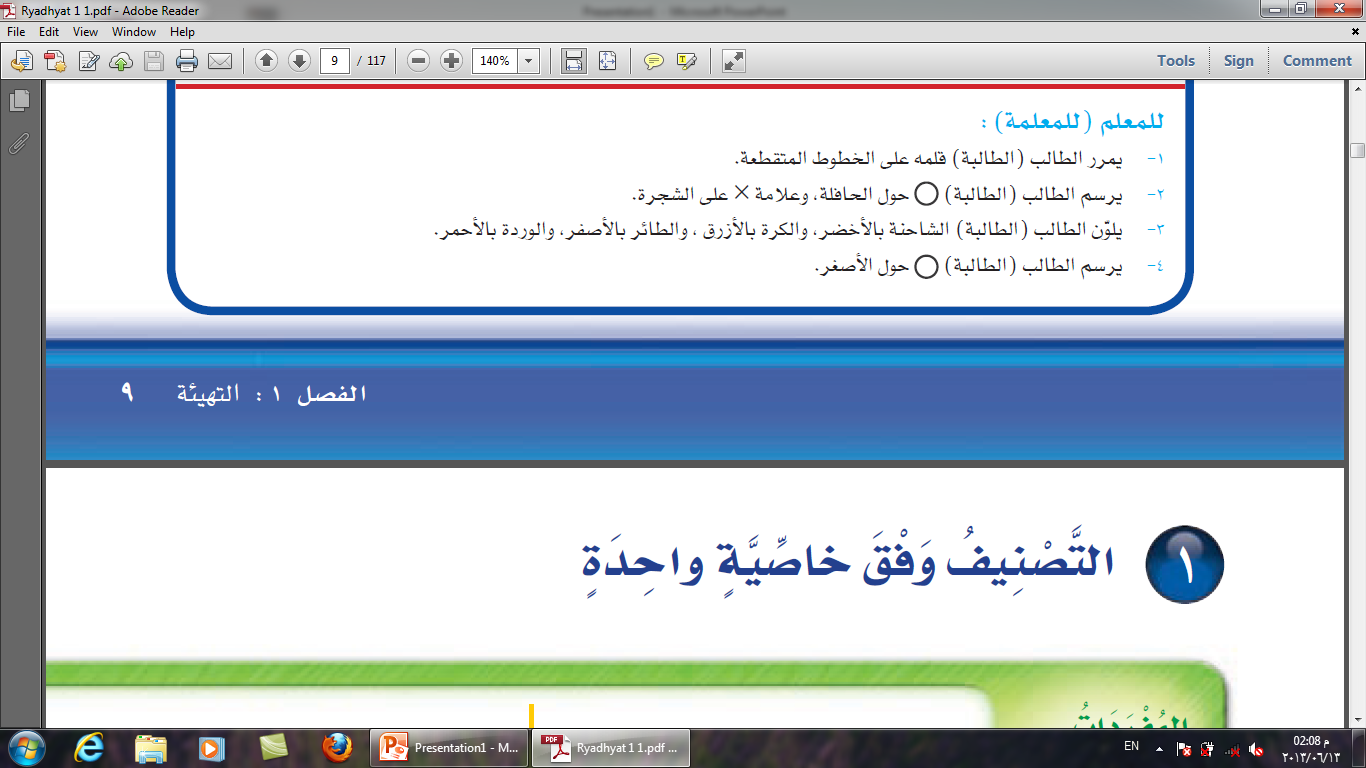 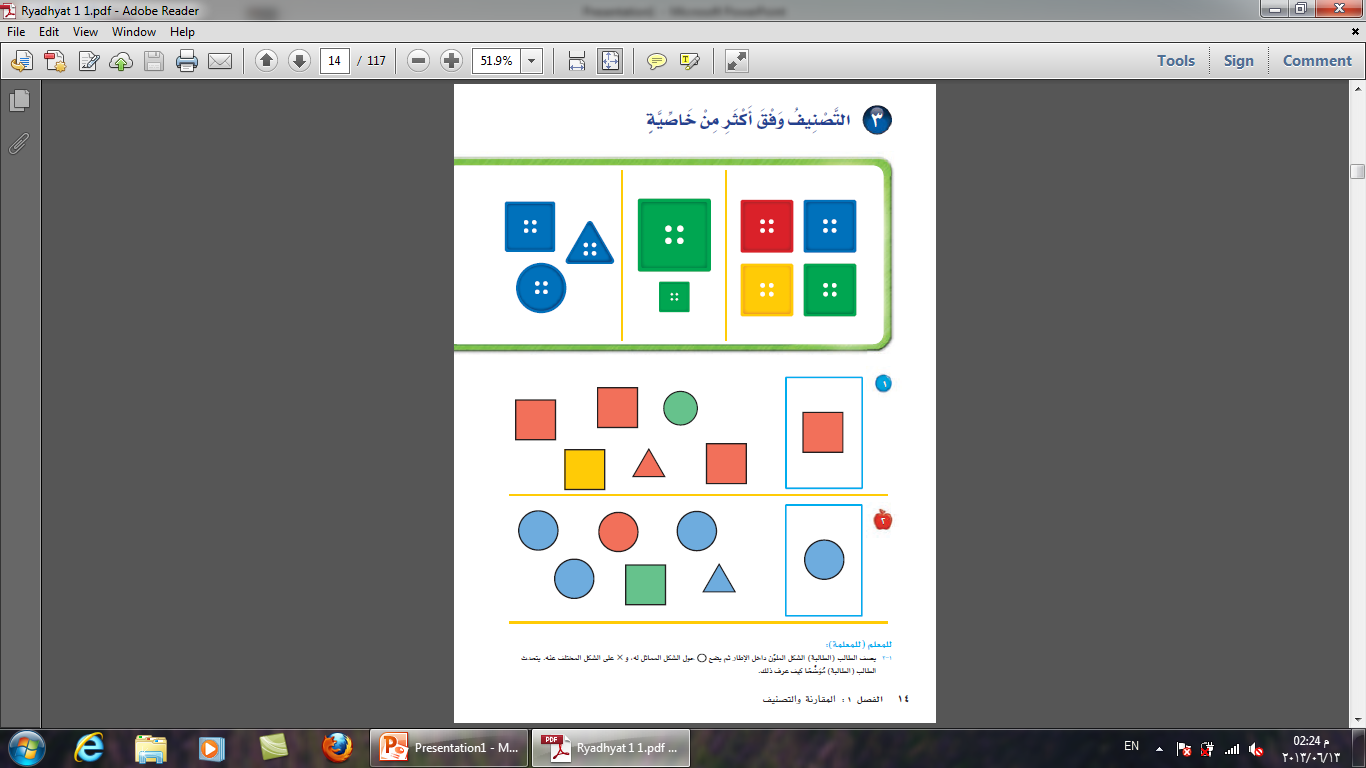 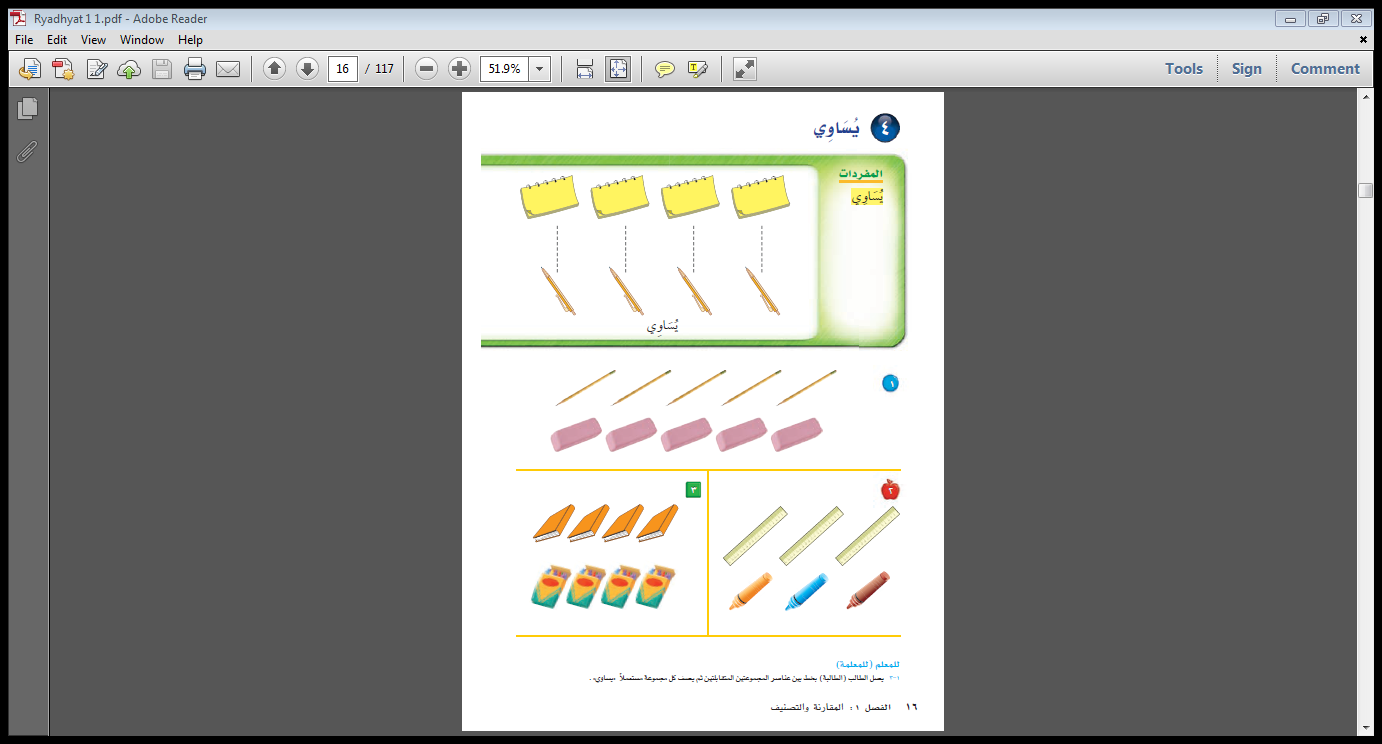 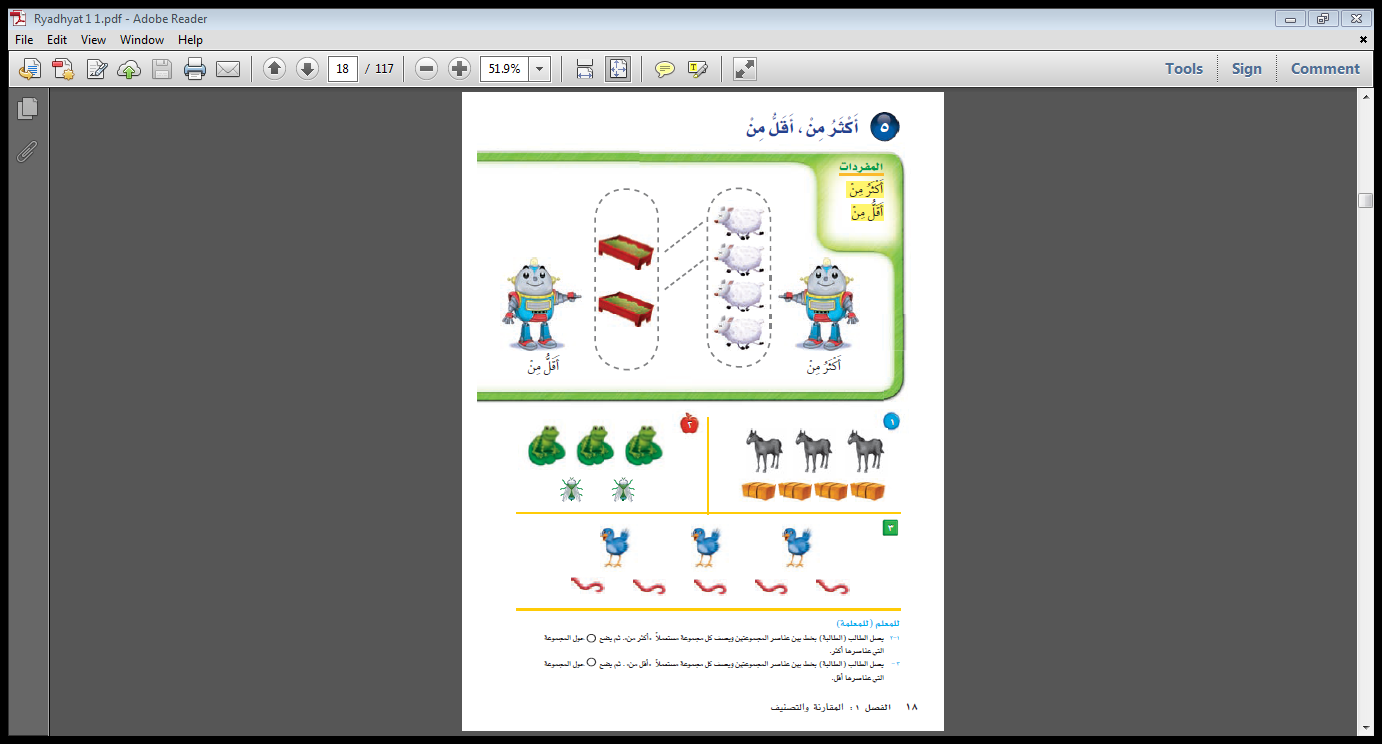 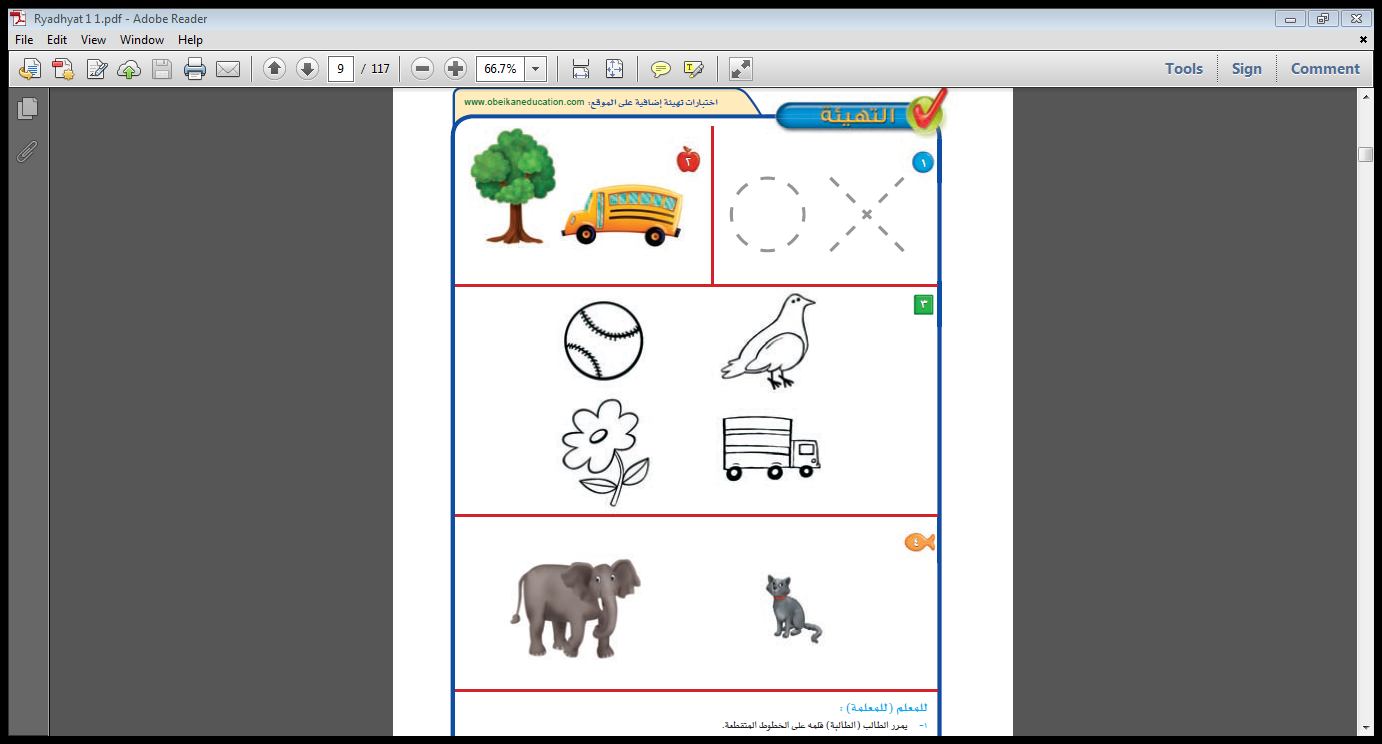 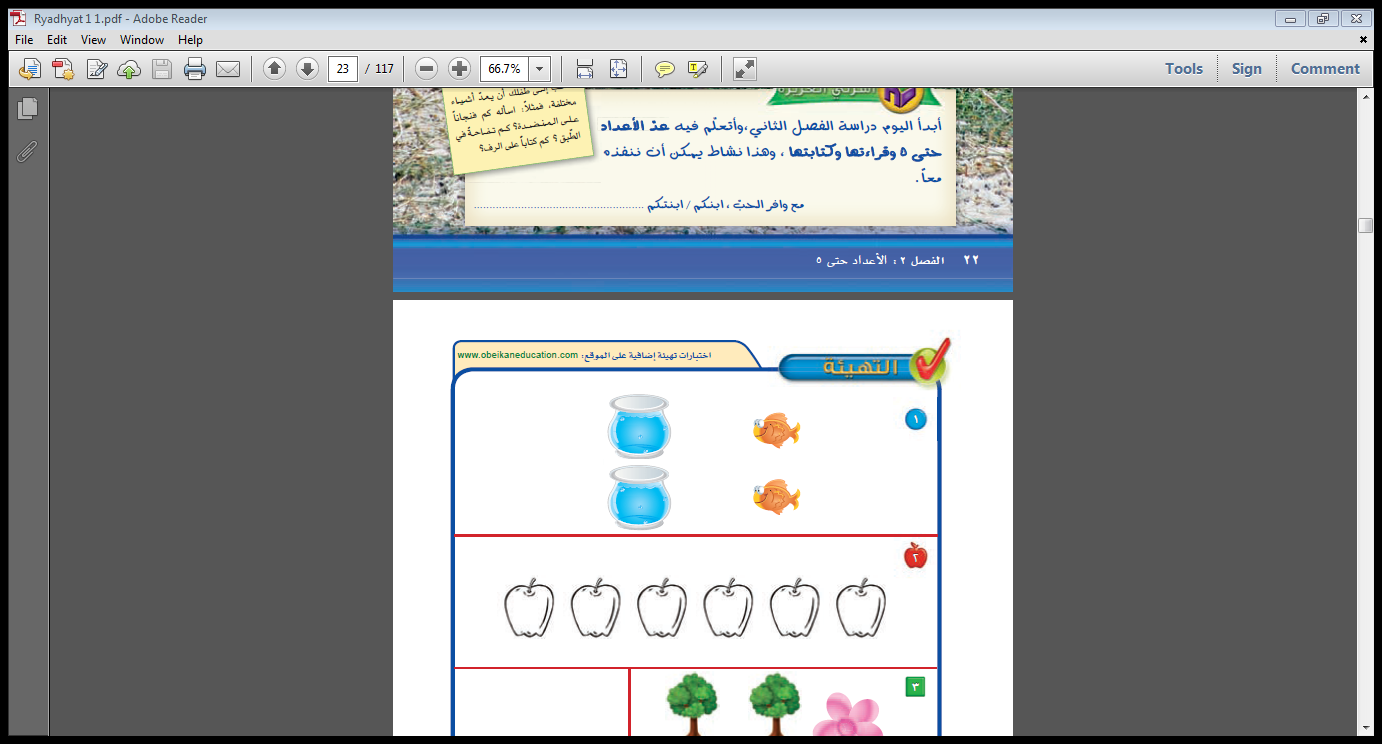 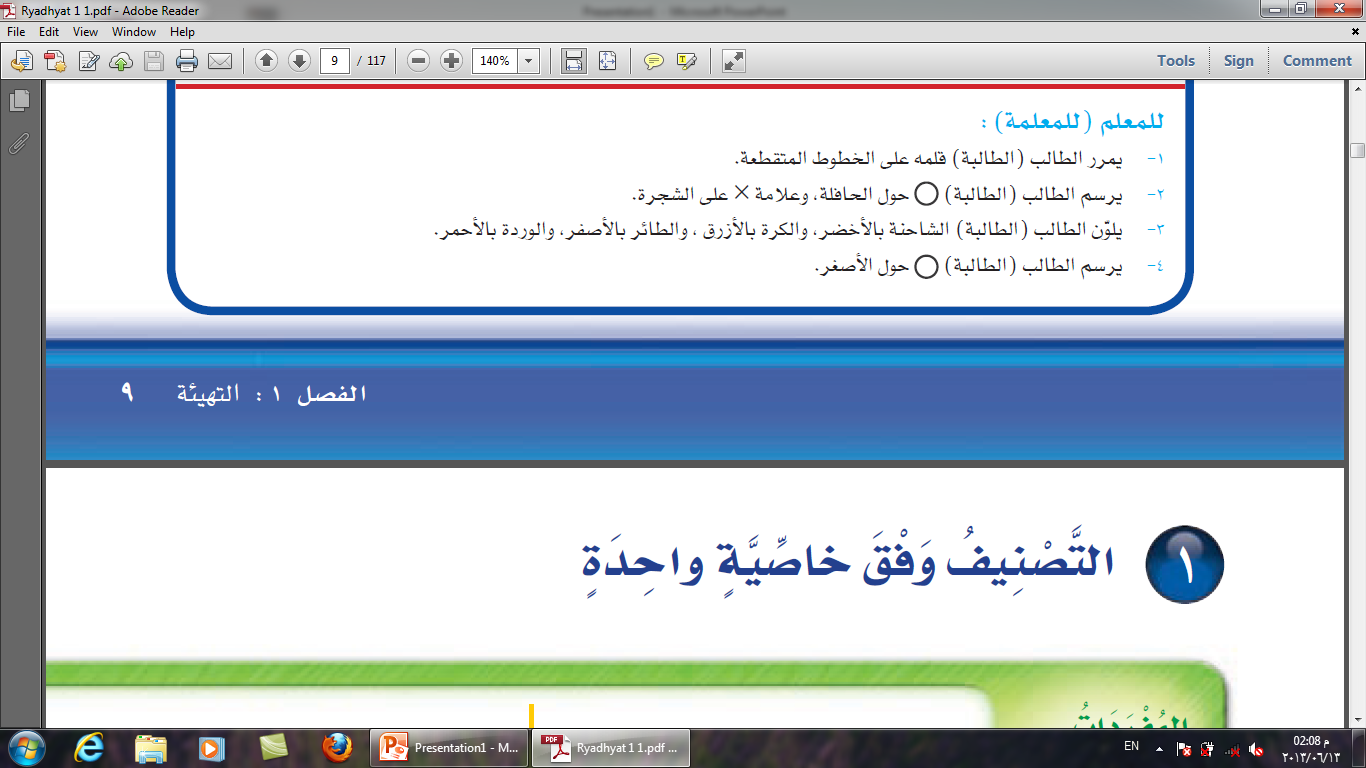 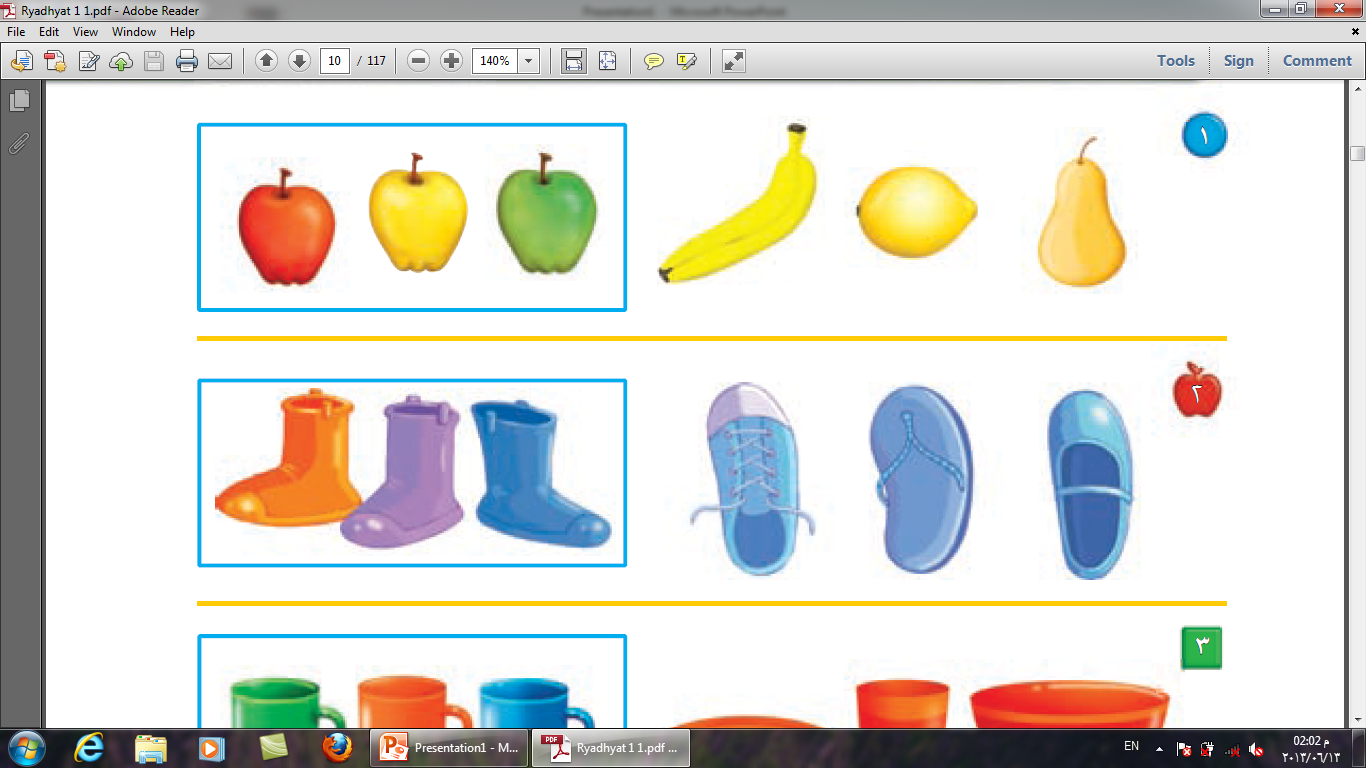 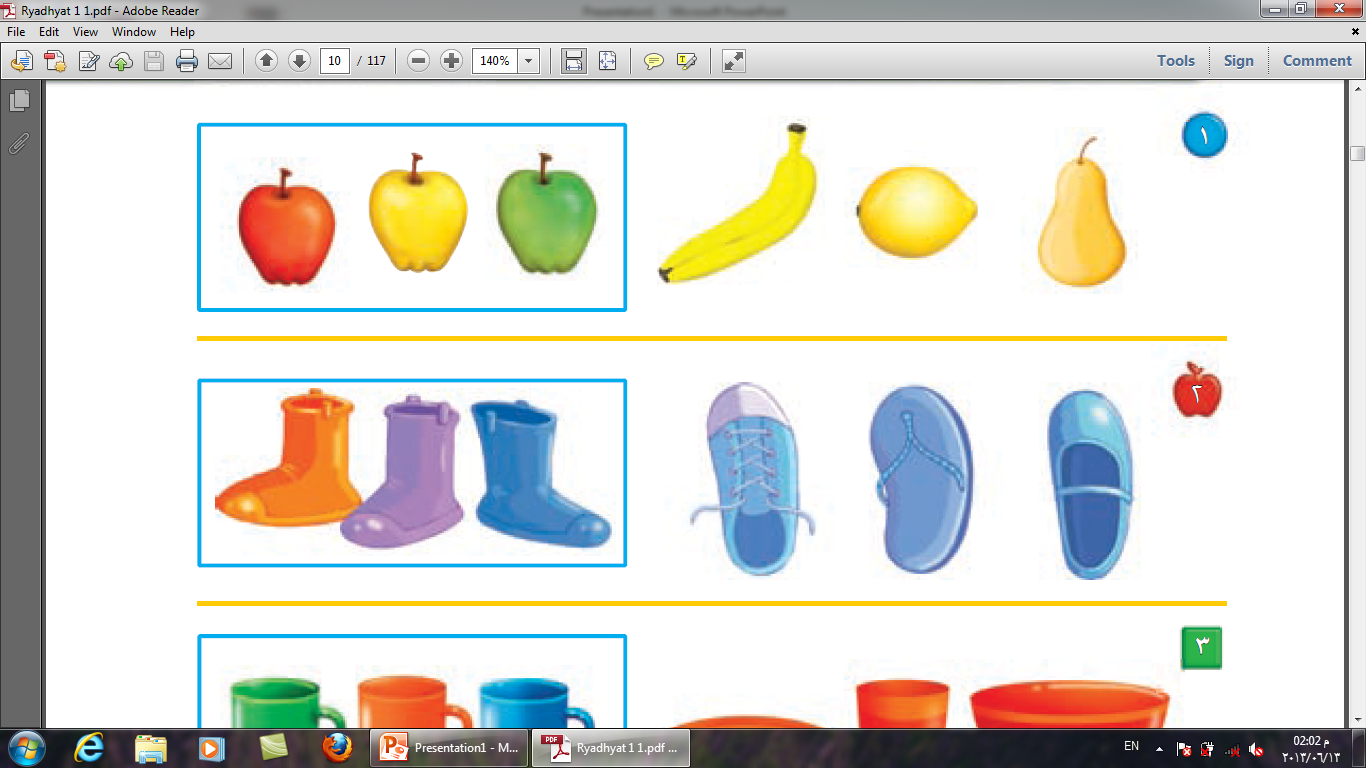 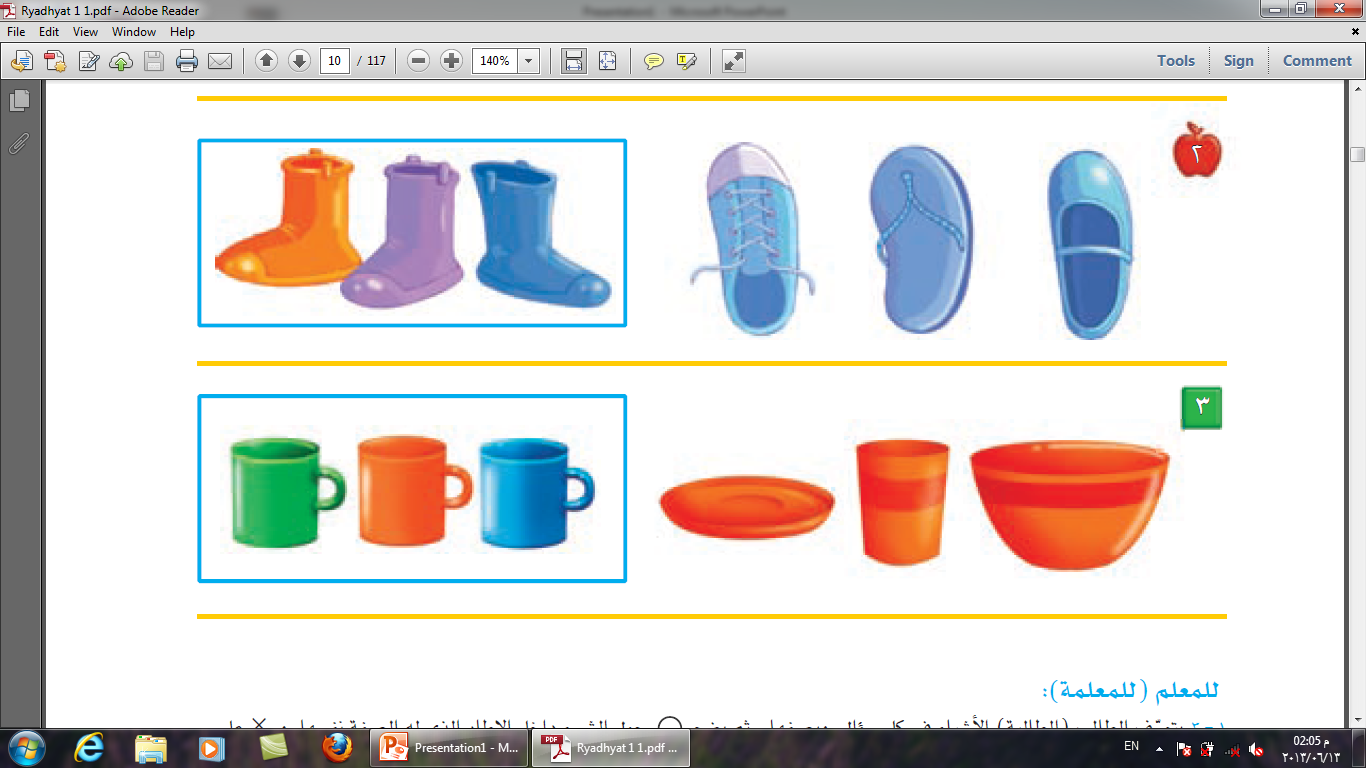 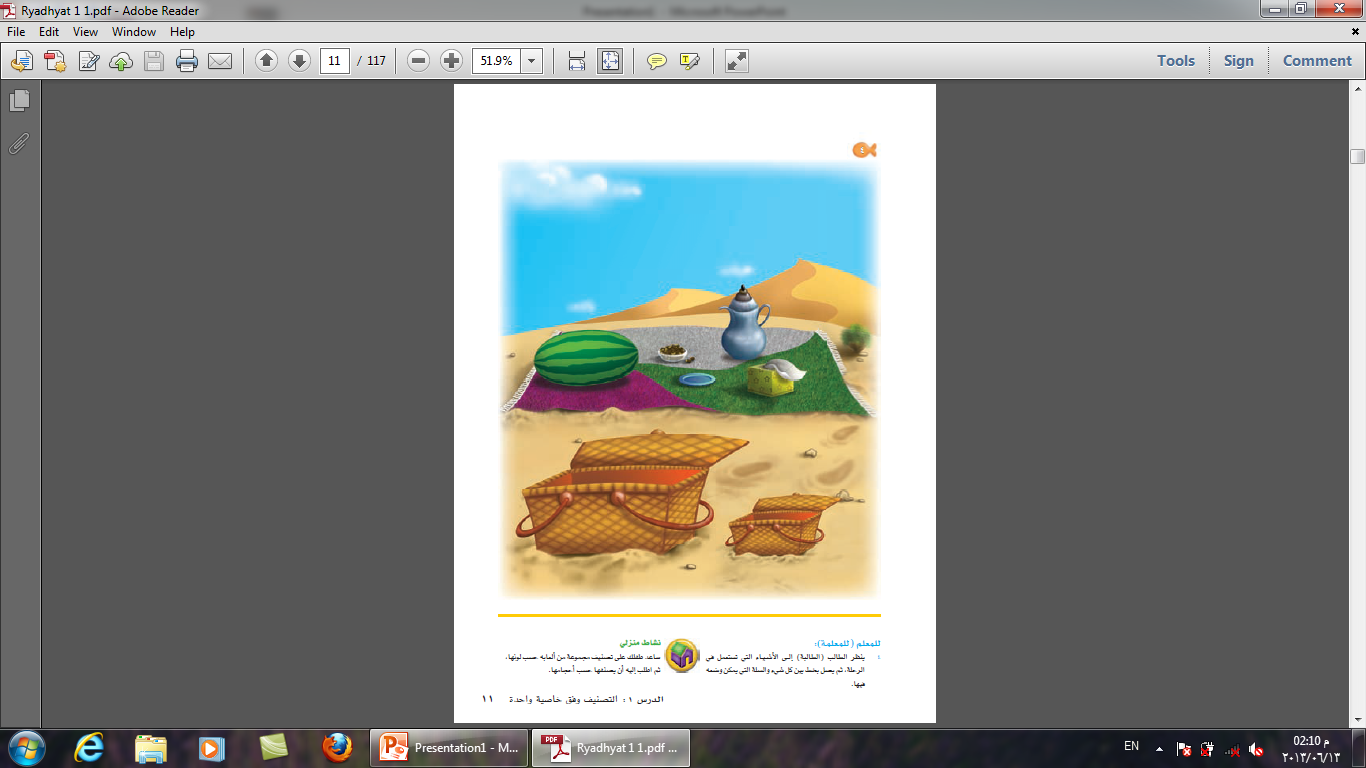 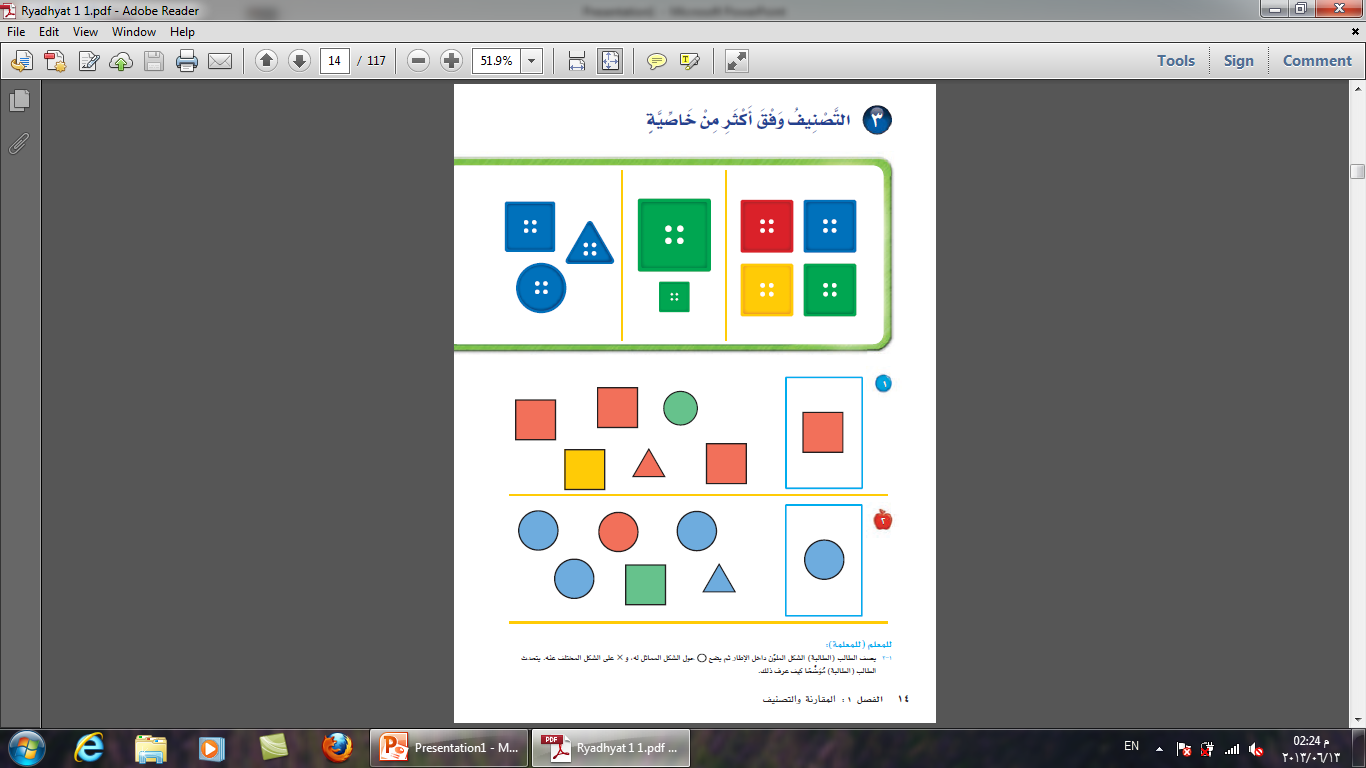 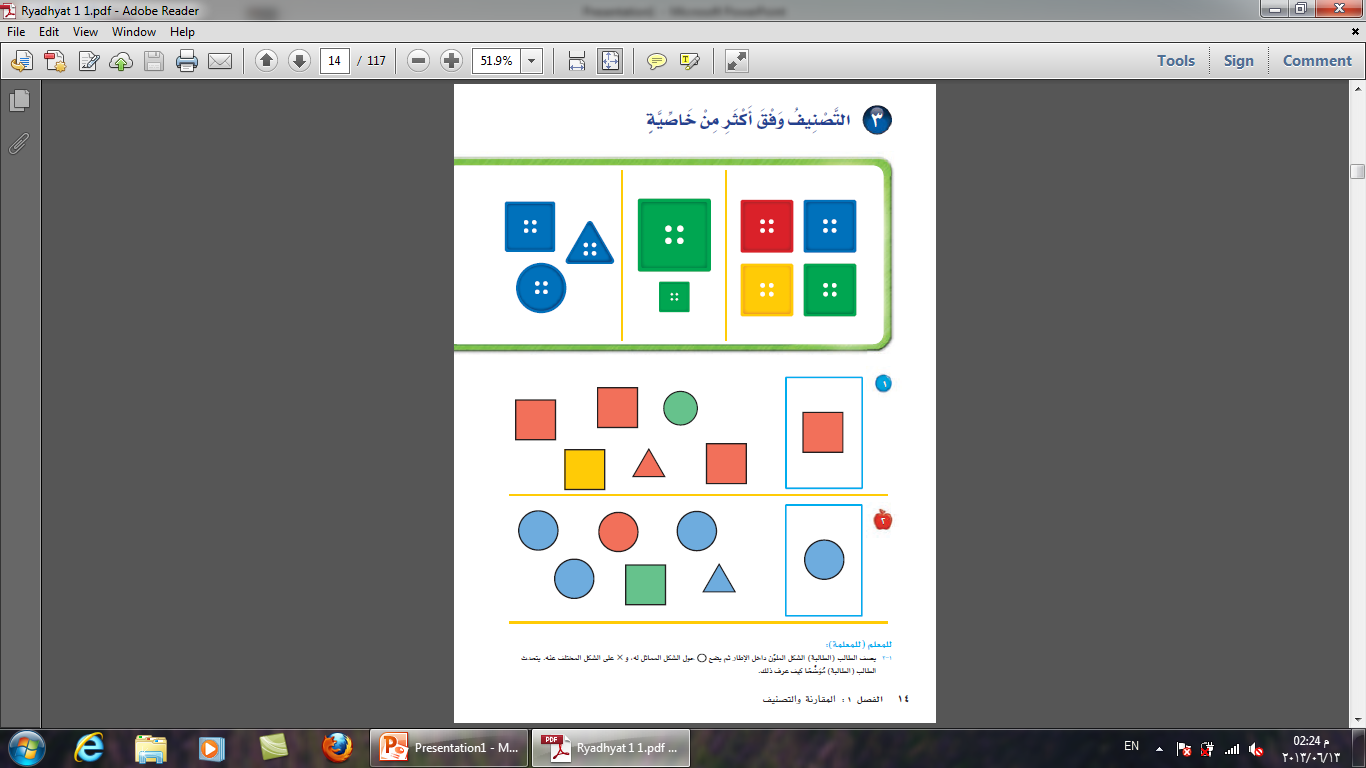 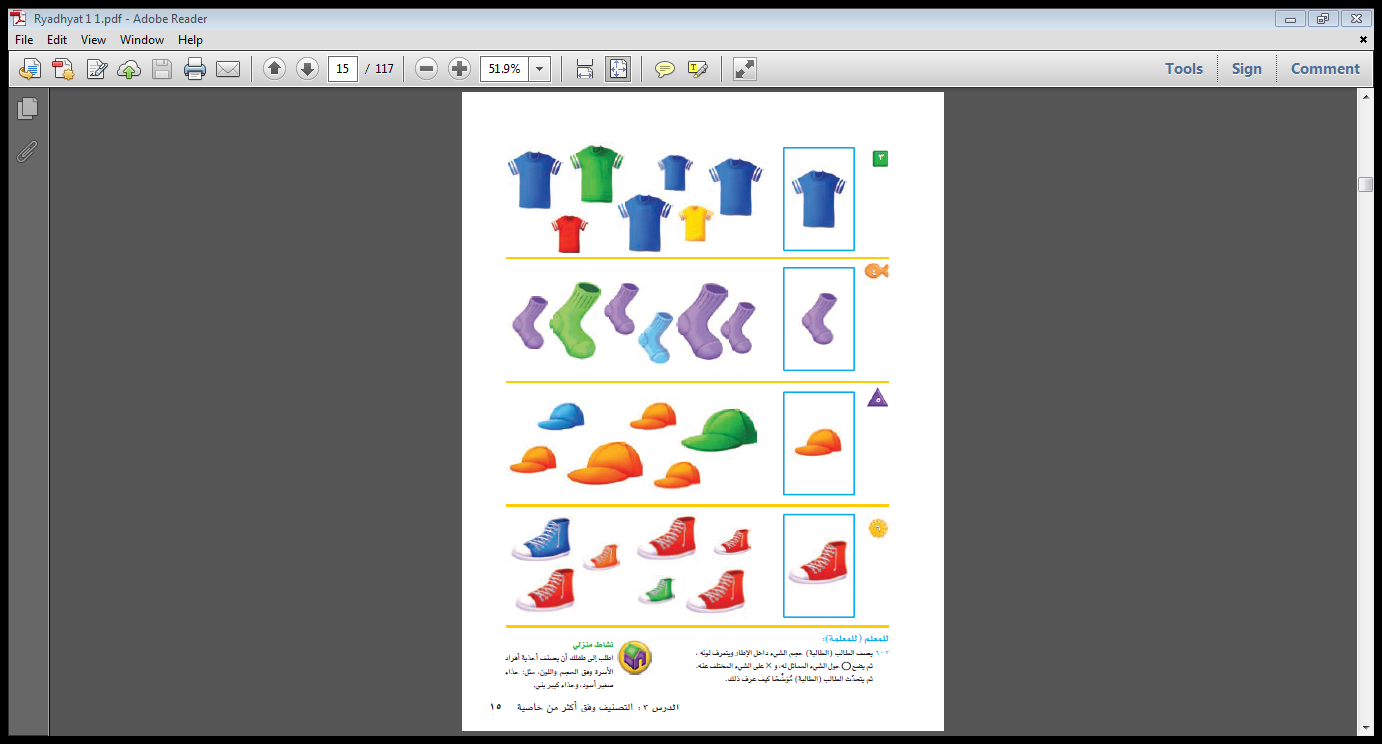 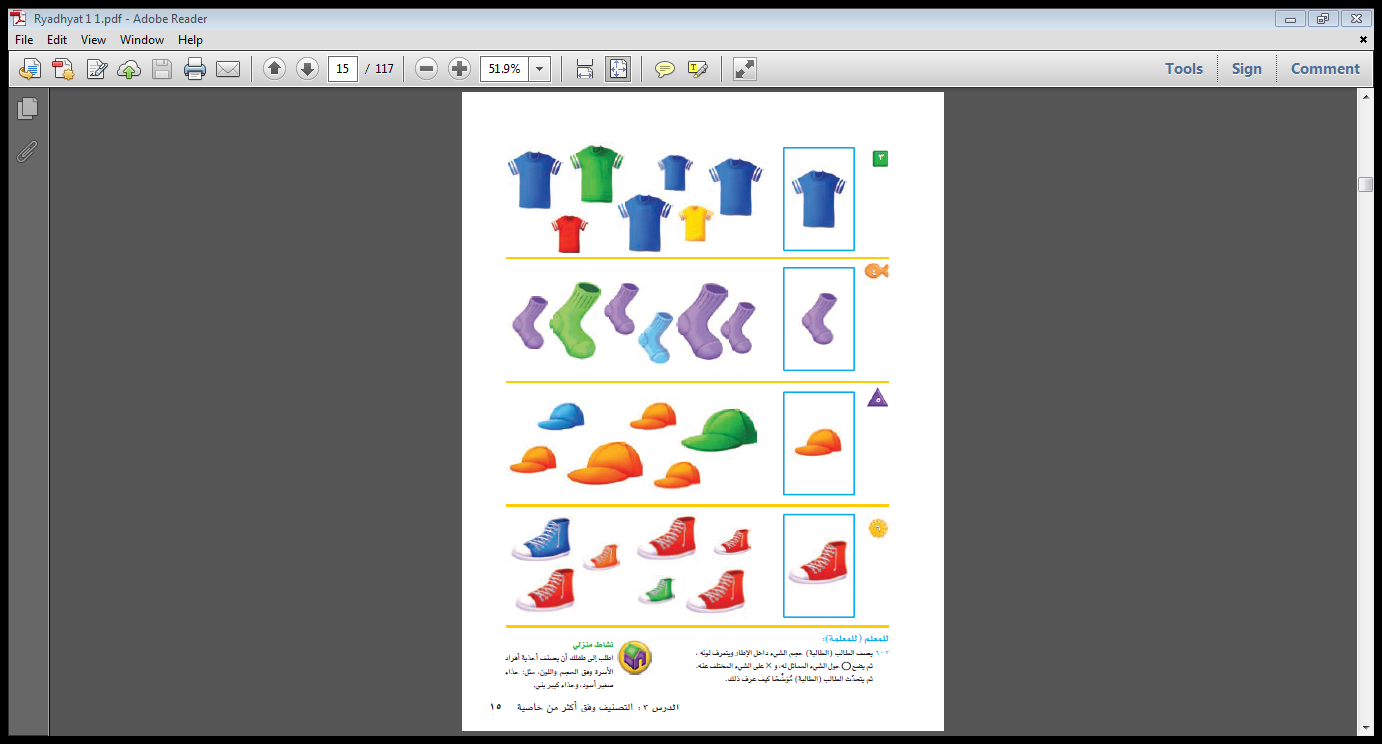 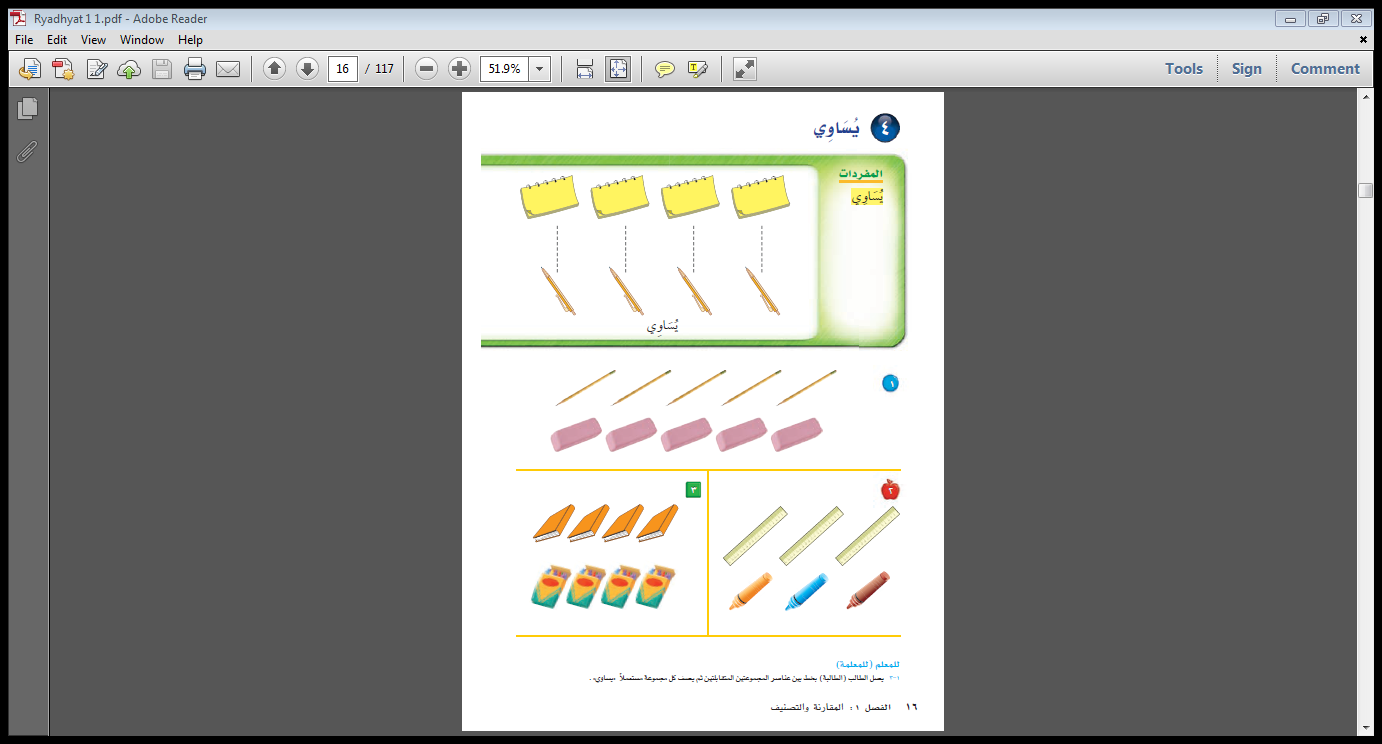 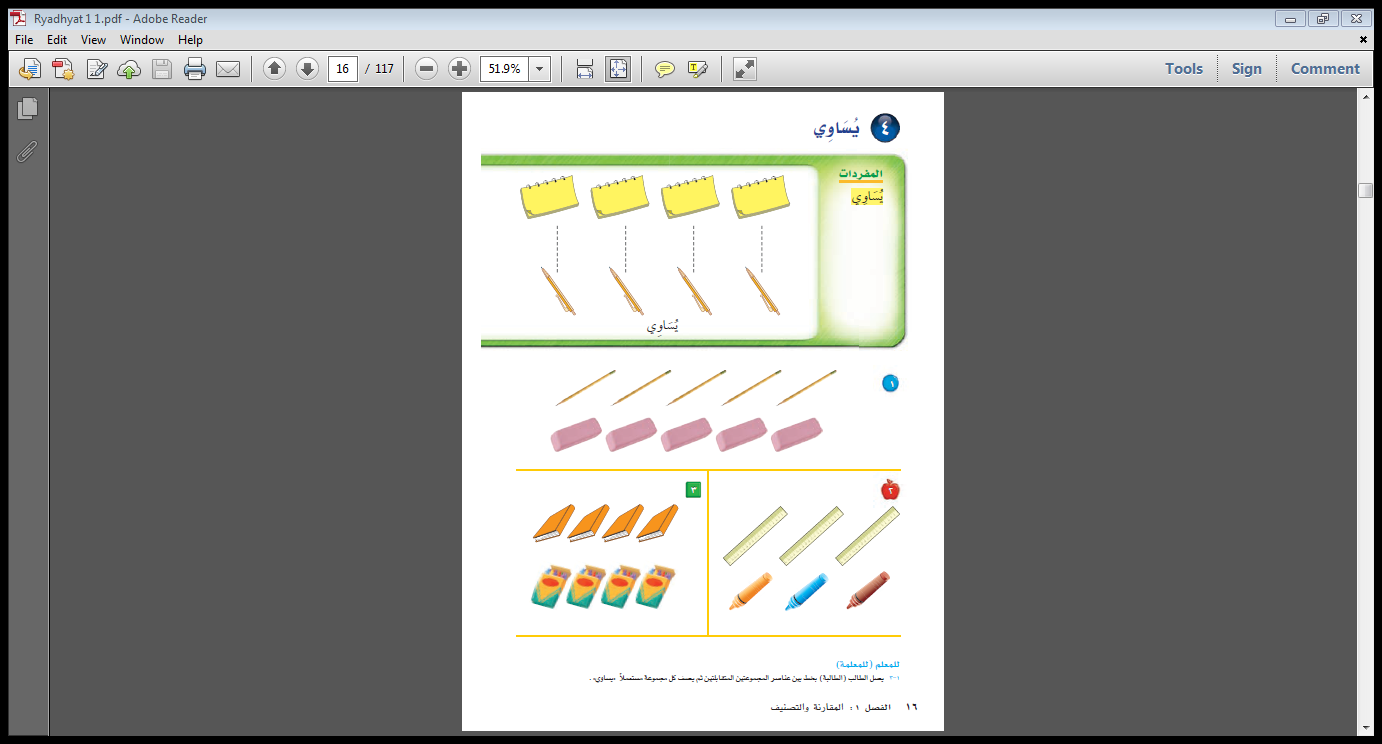 =
=
=
=
=
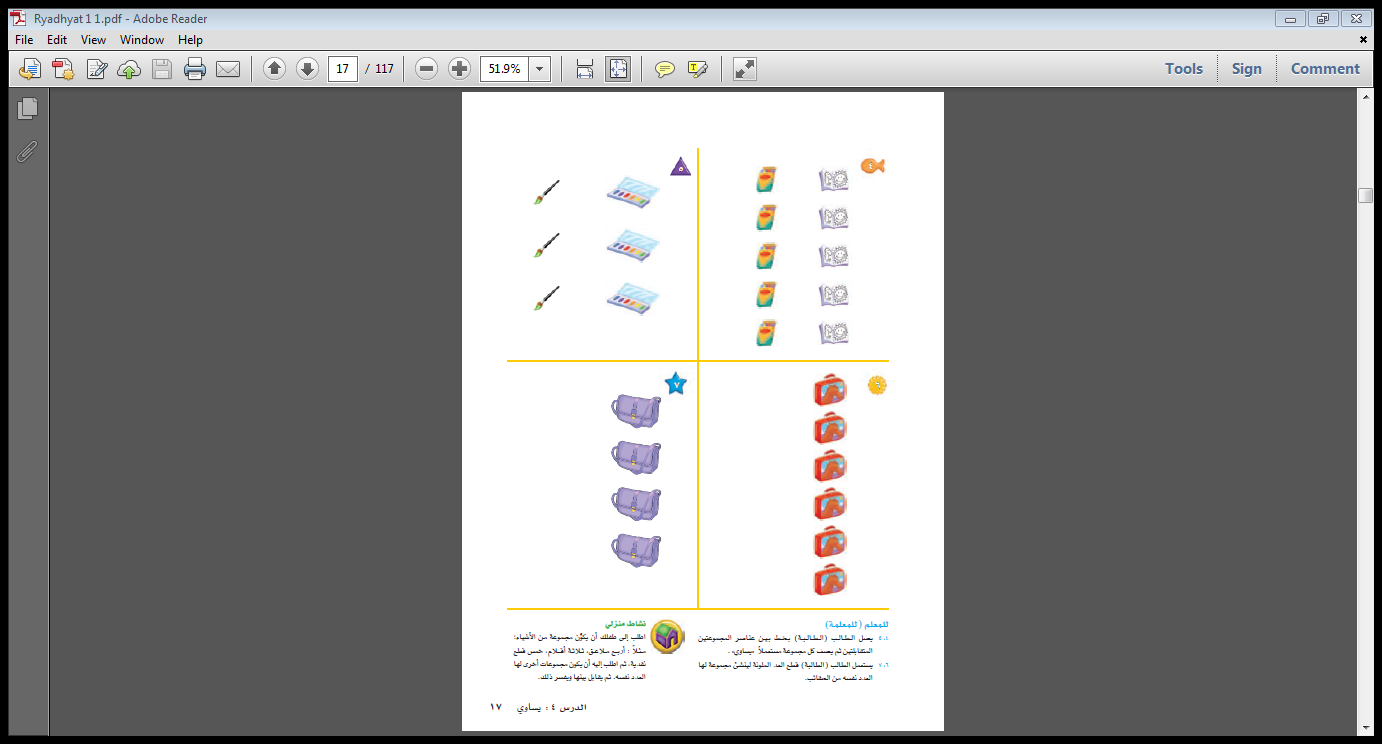 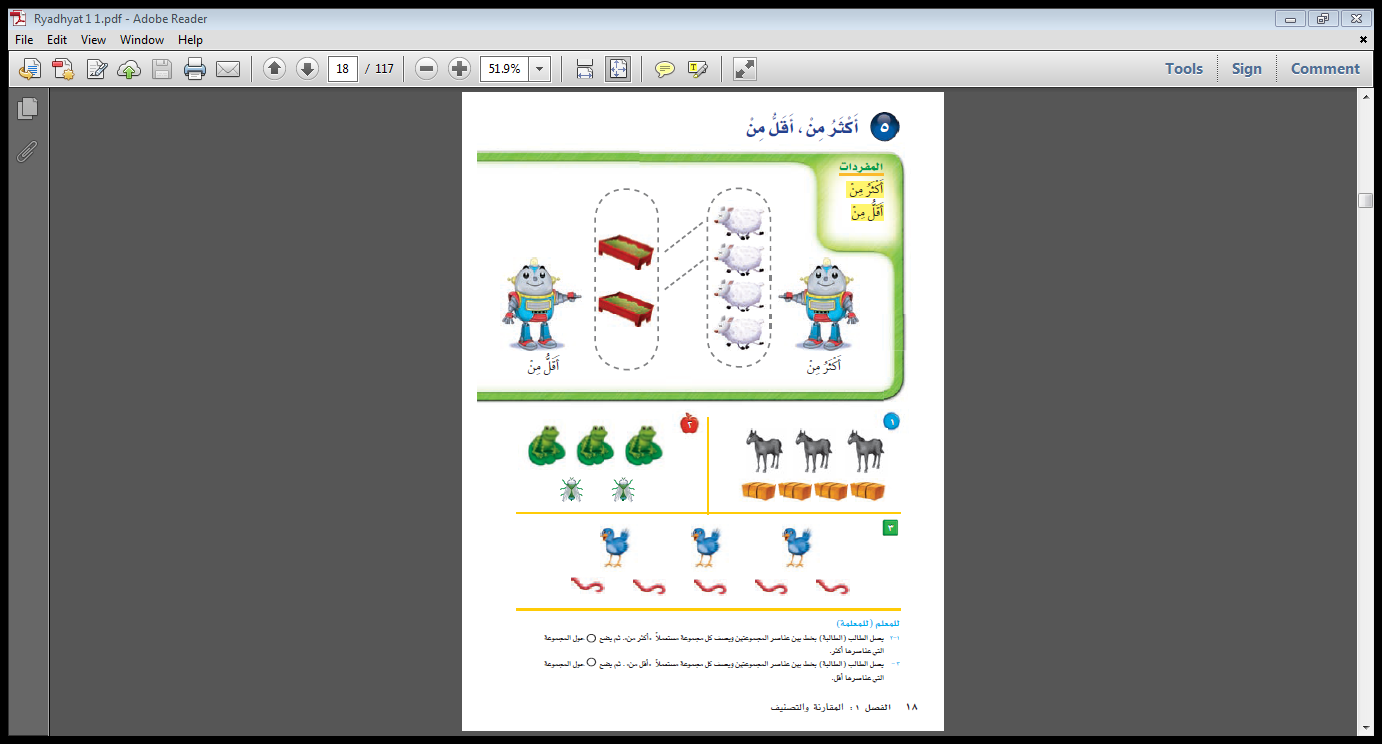 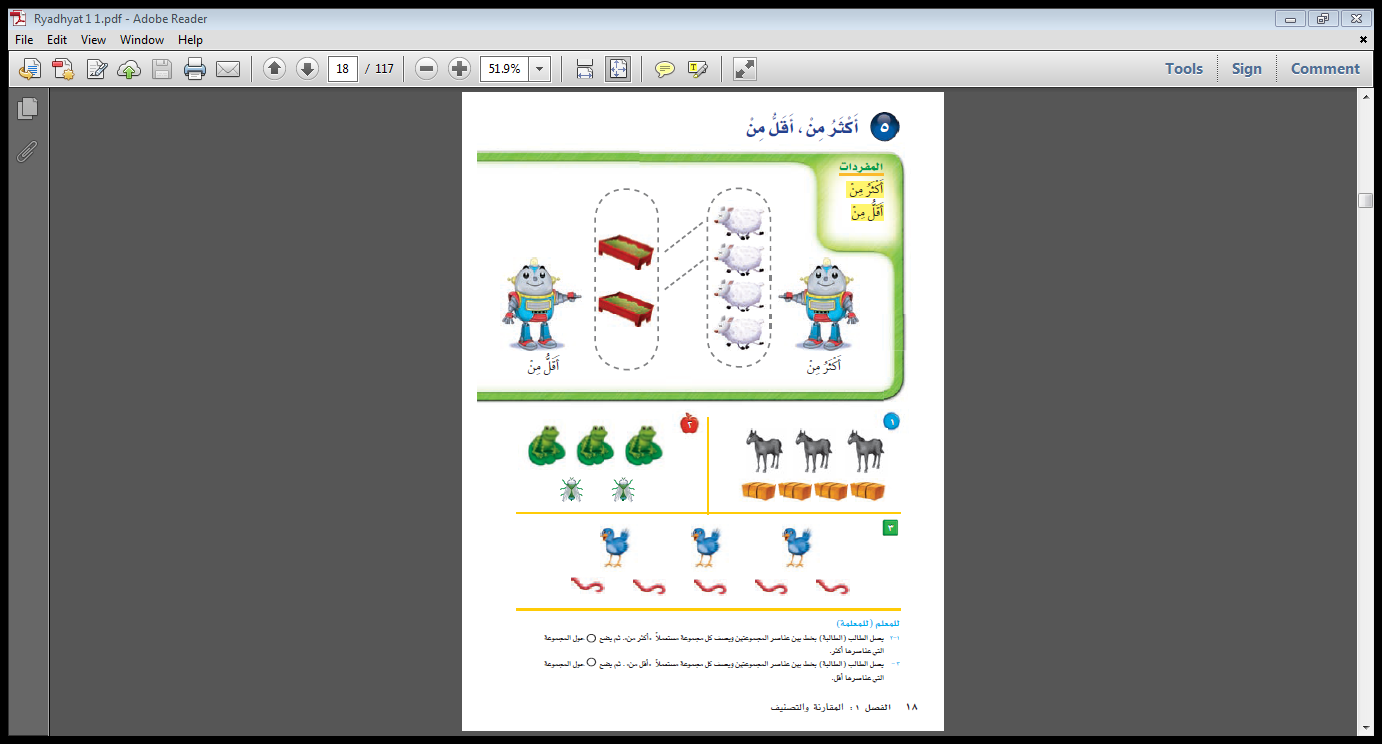 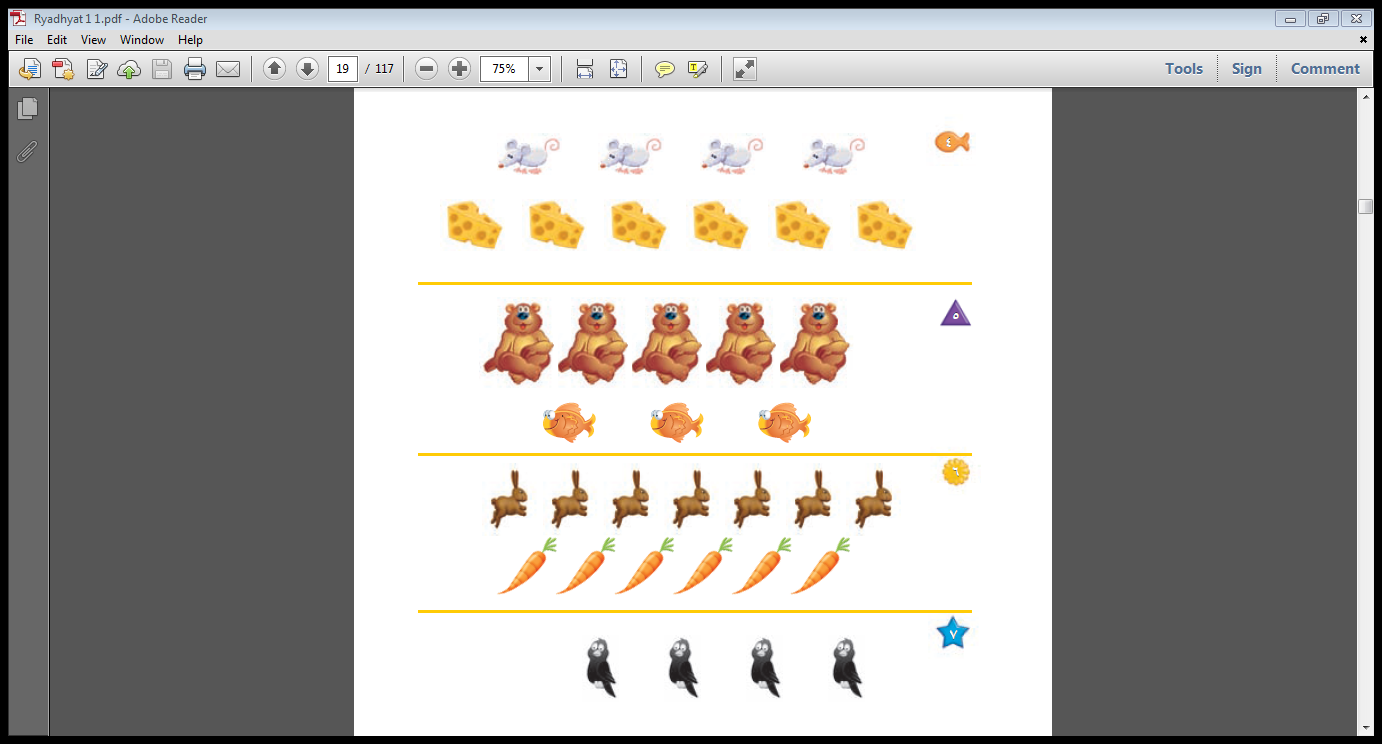